Cloud Storage
พื้นที่เก็บข้อมูลออนไลน์ ;ไฟล์งาน เอกสาร รูปภาพ วิดีโอ....
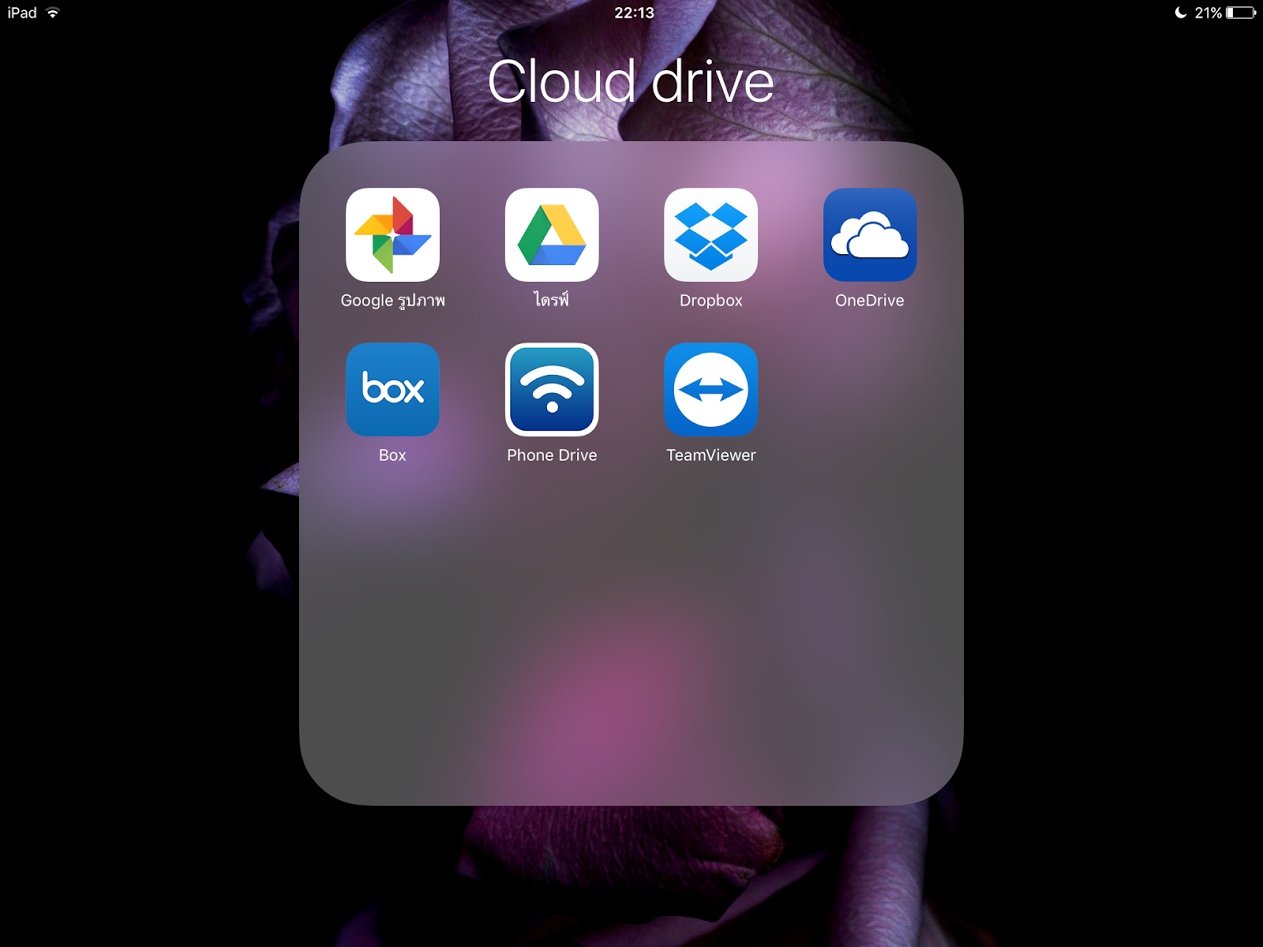 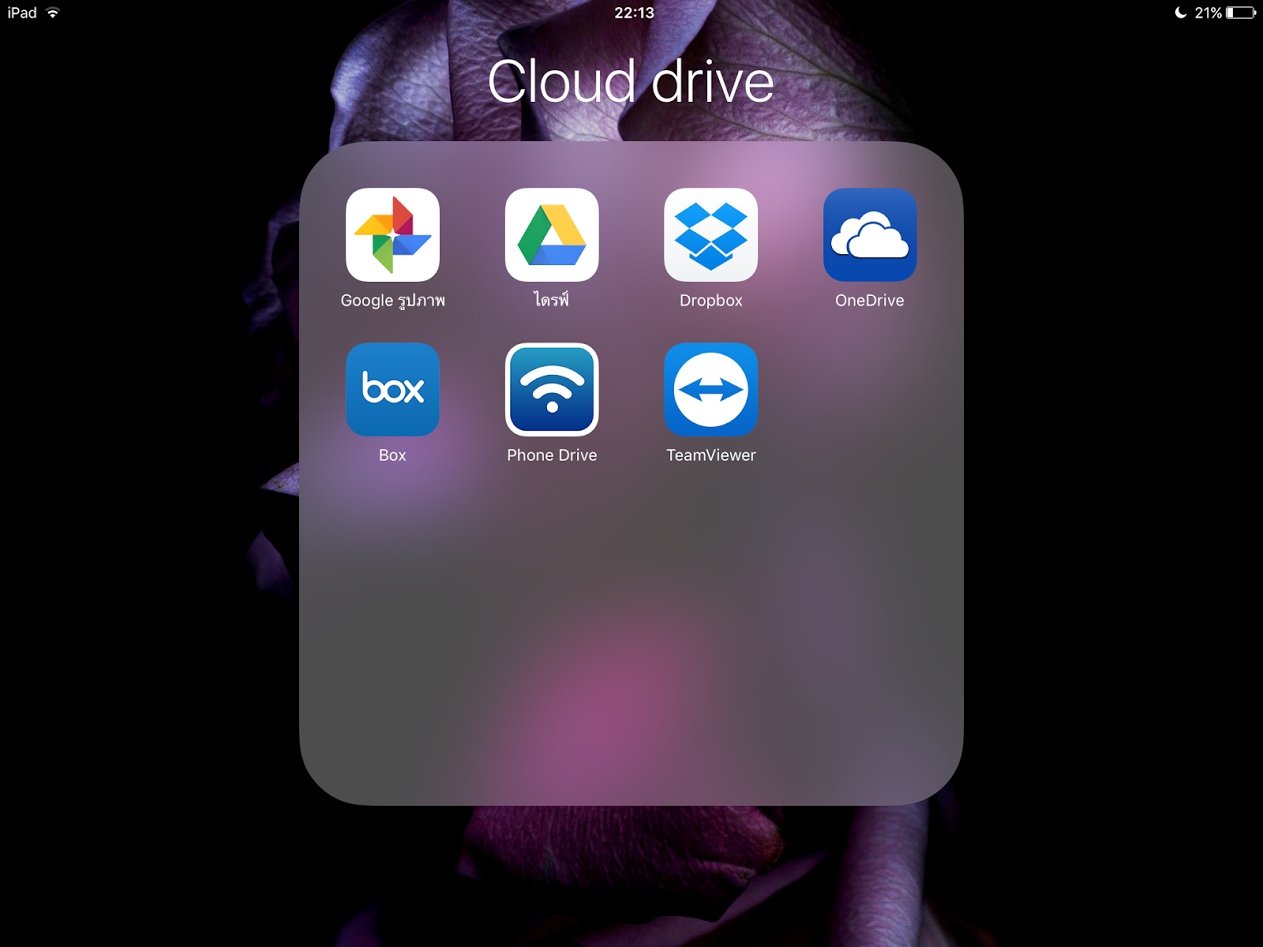 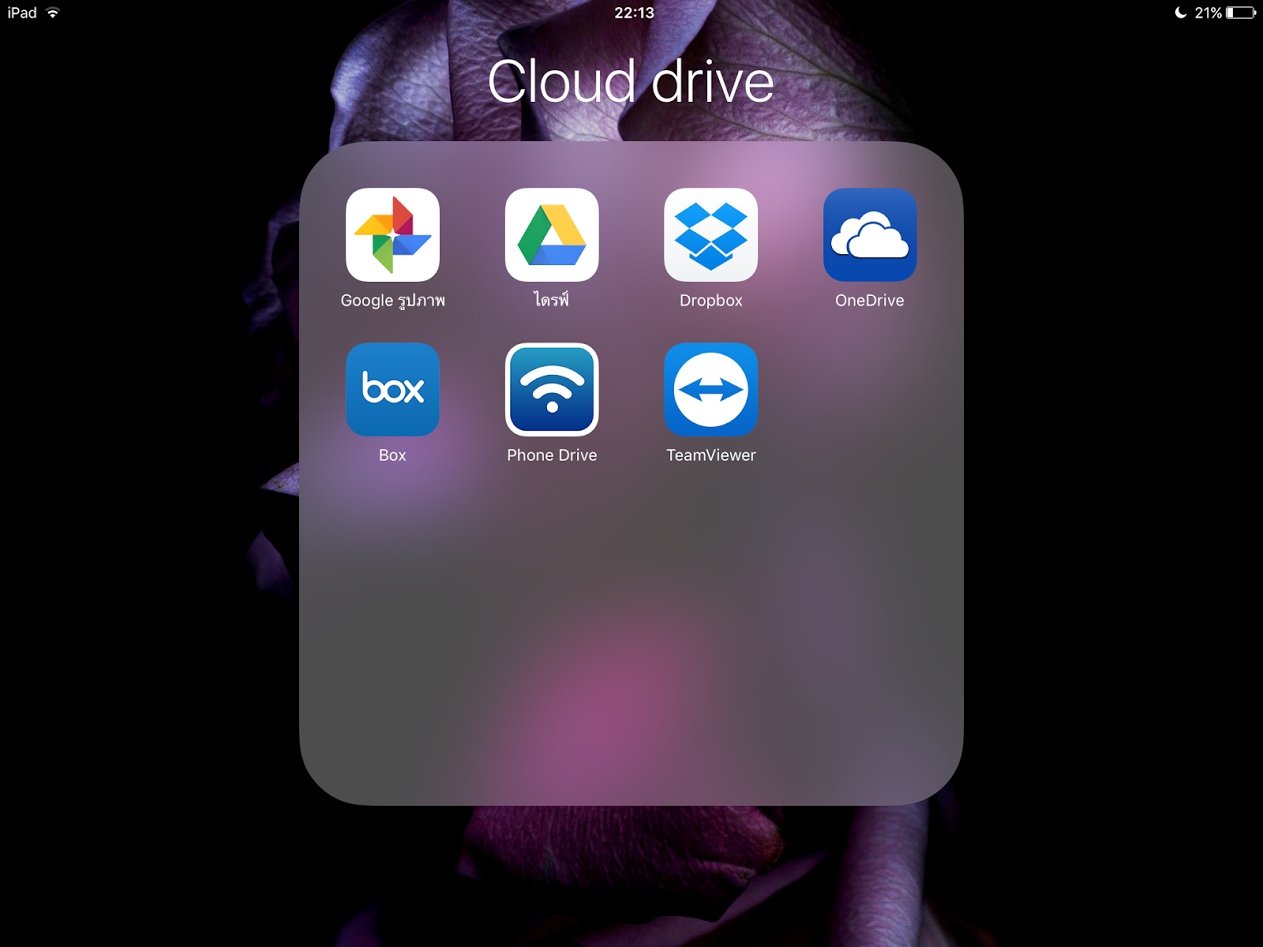 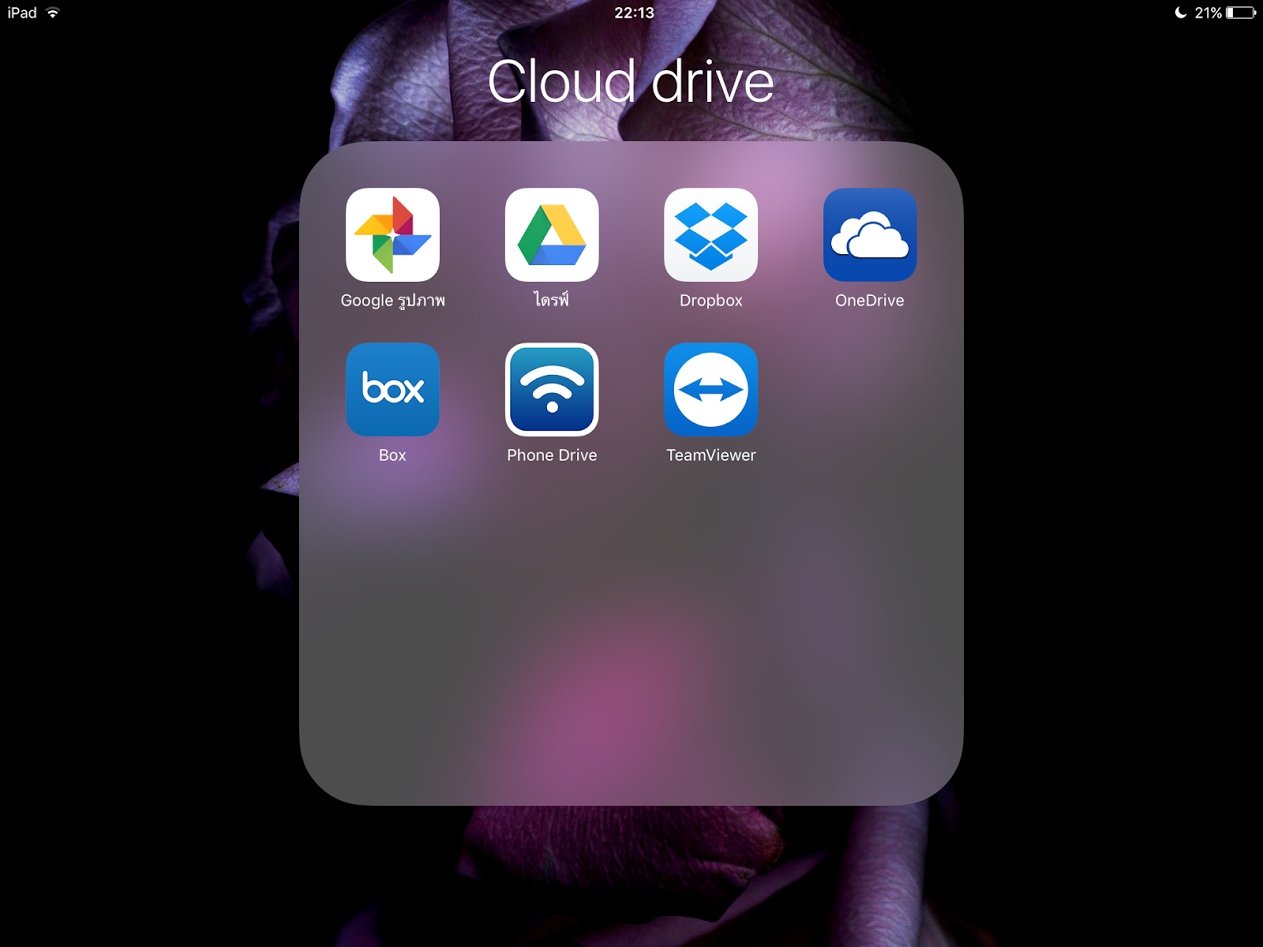 15 GB
2-5 GB
10 GB
15 GB
@all
@all
Google
@gmail.com
Microsoft
@hotmail.com @outlook.com @hotmail.co.th
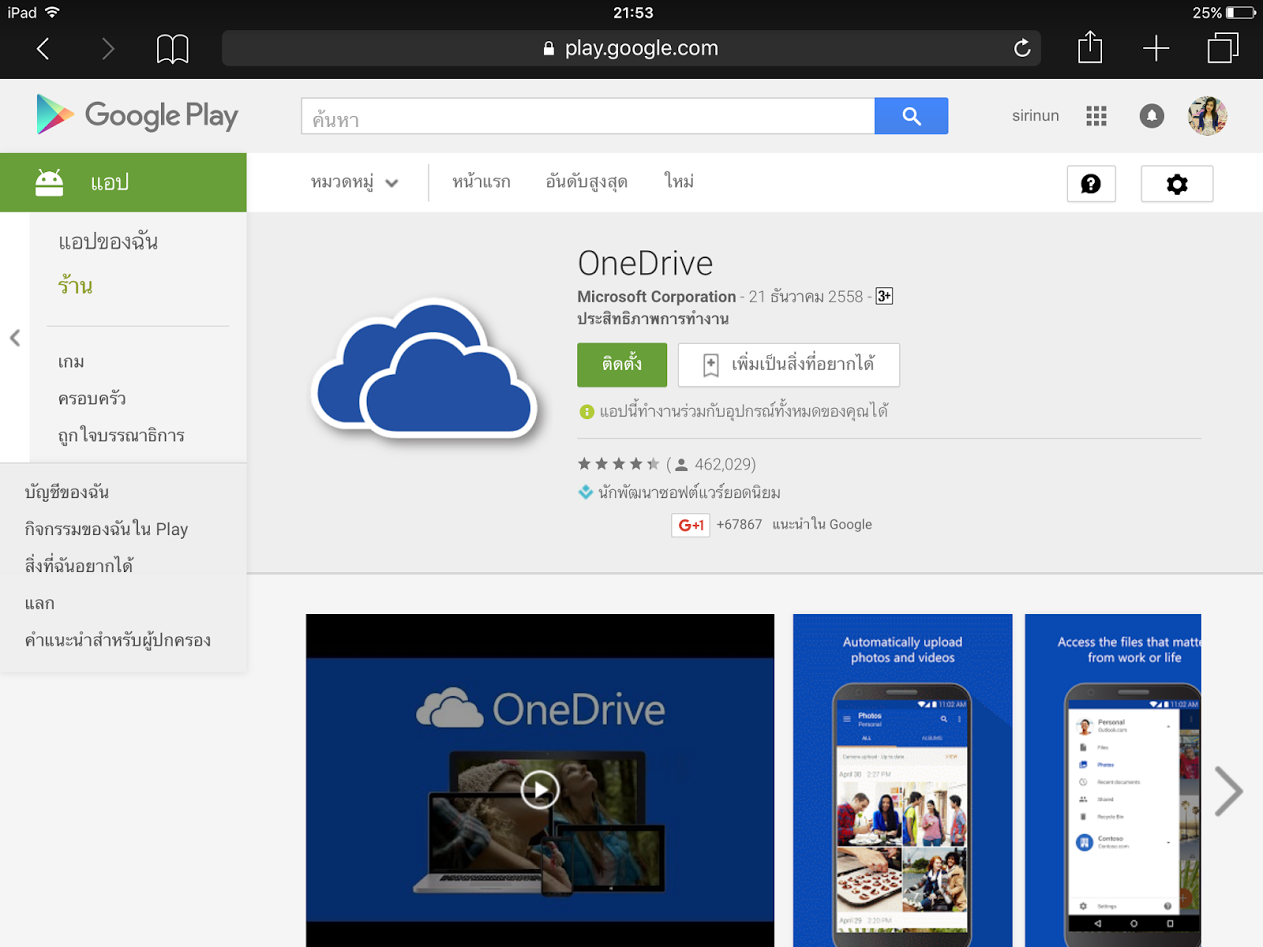 แตะเพื่อเปิดแอพ OneDrive
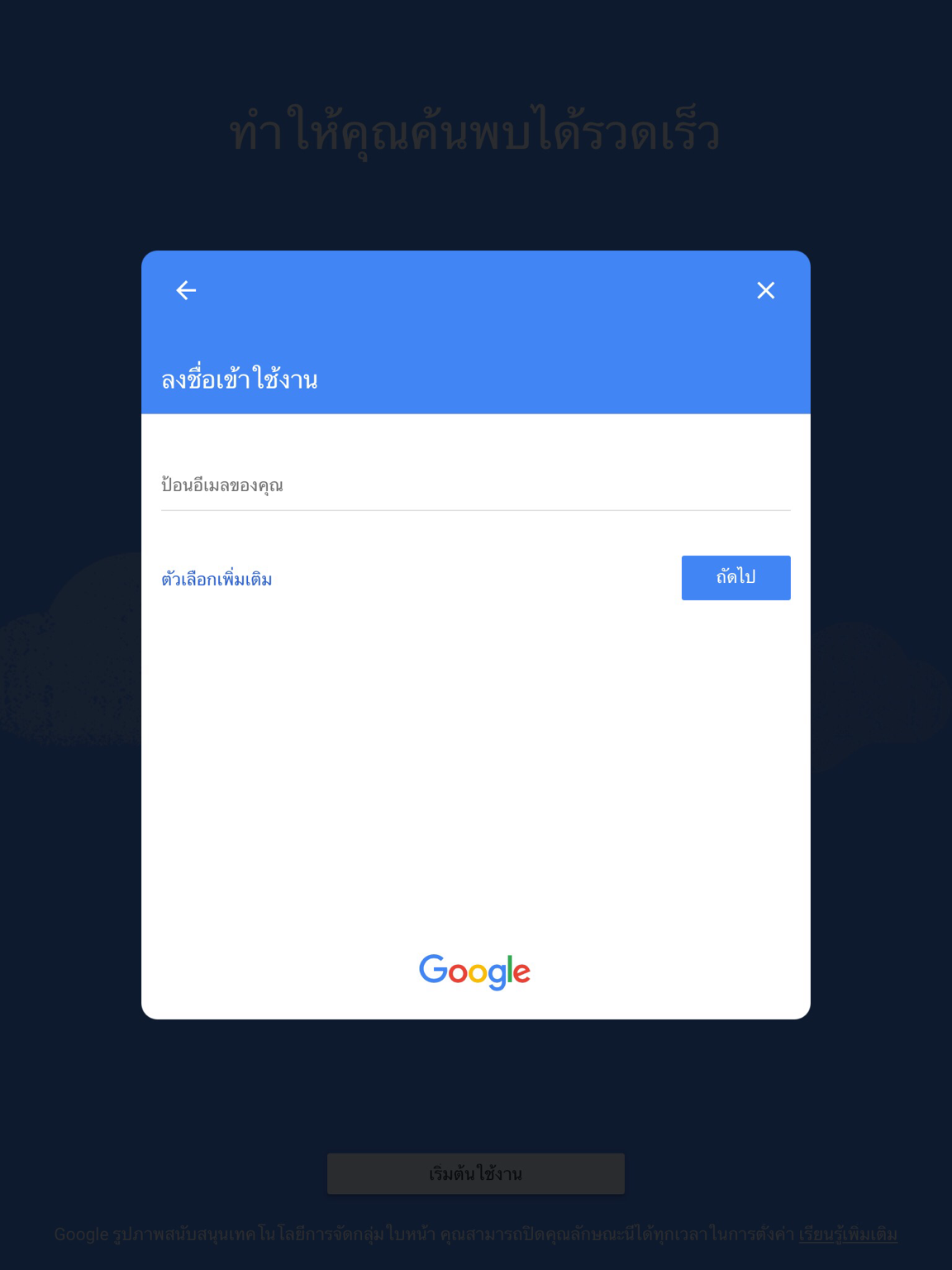 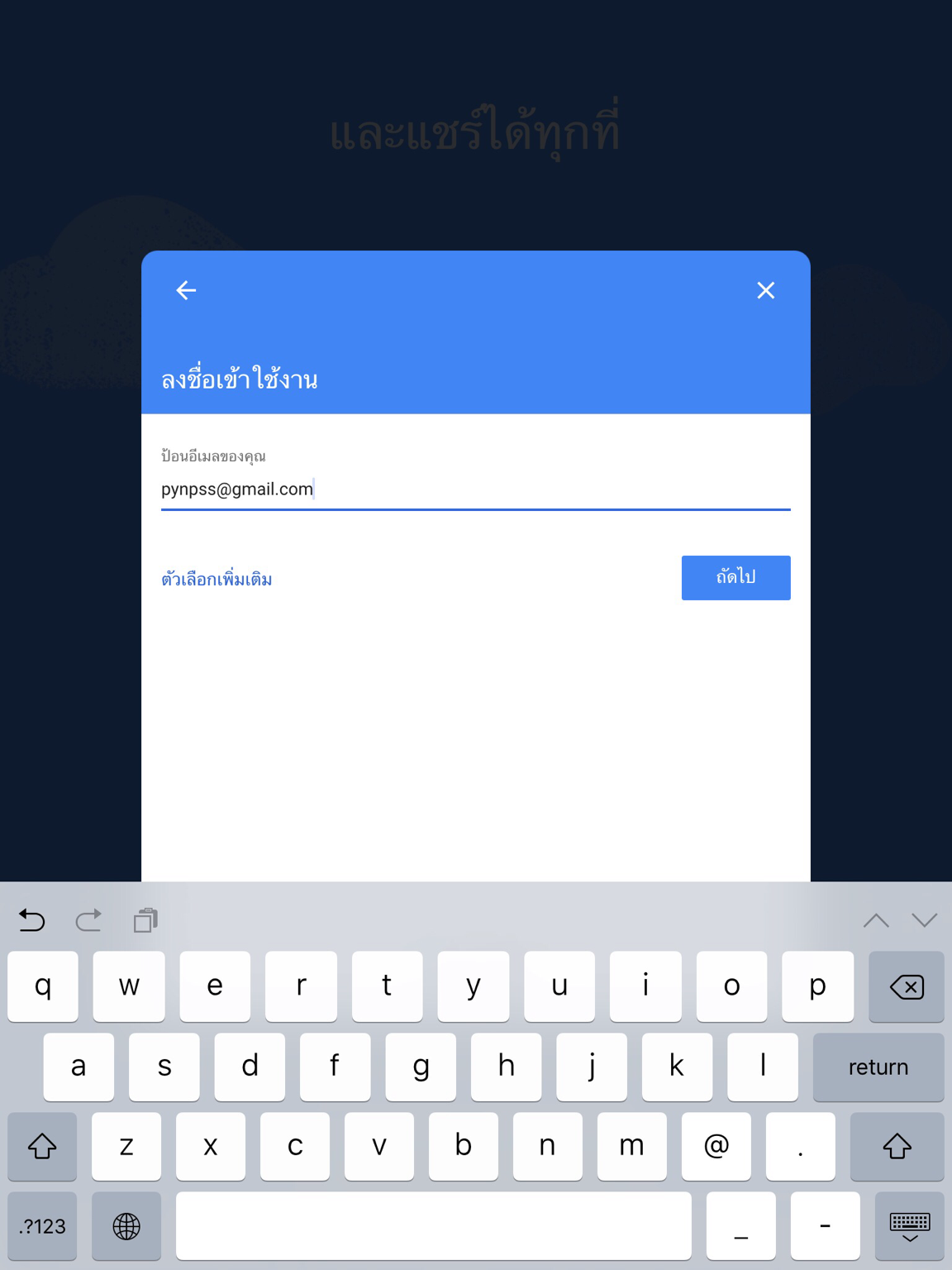 กรอกอีเมล และ พาสเวิร์ด
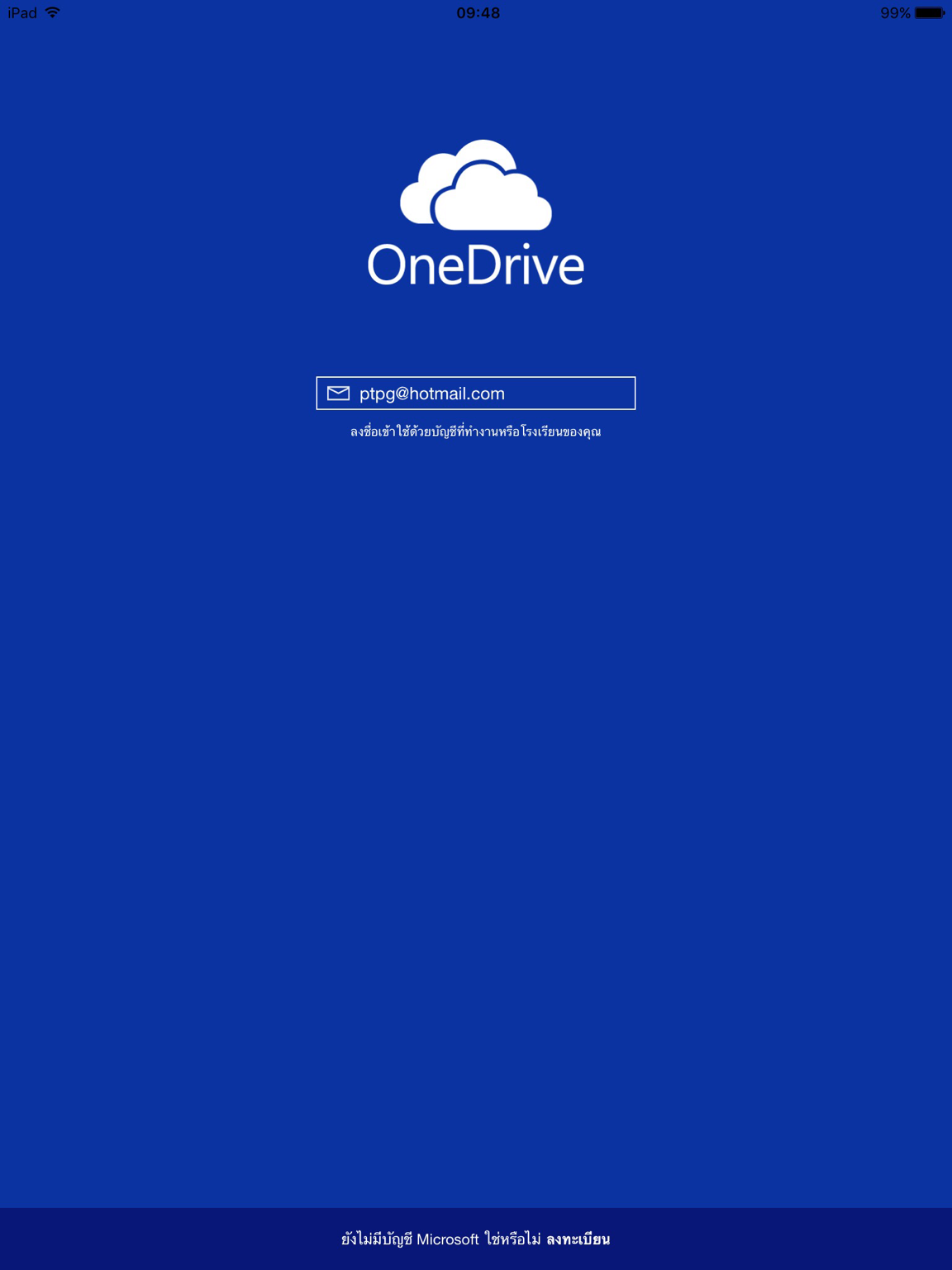 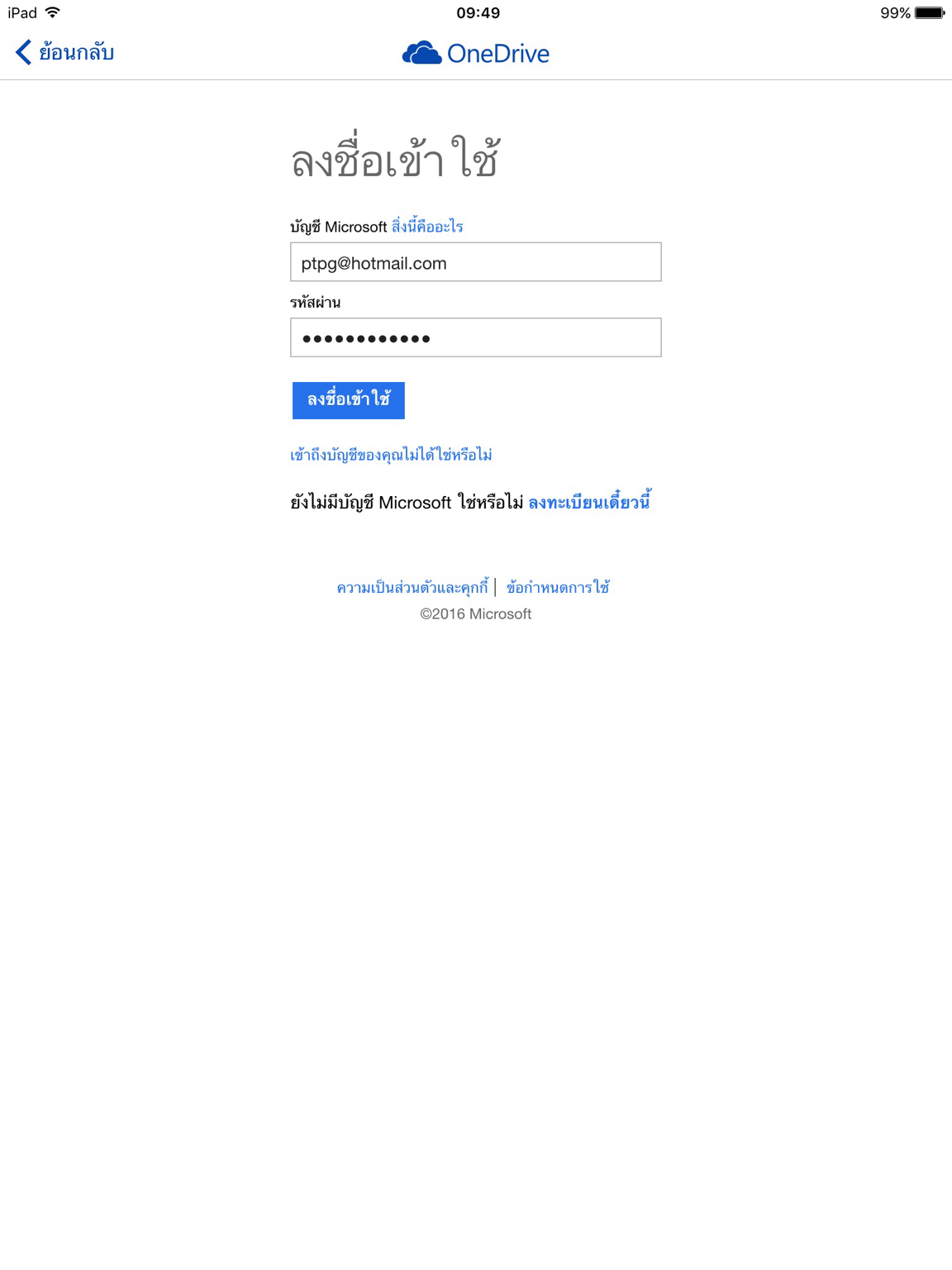 การตั้งค่าภายในแอพ
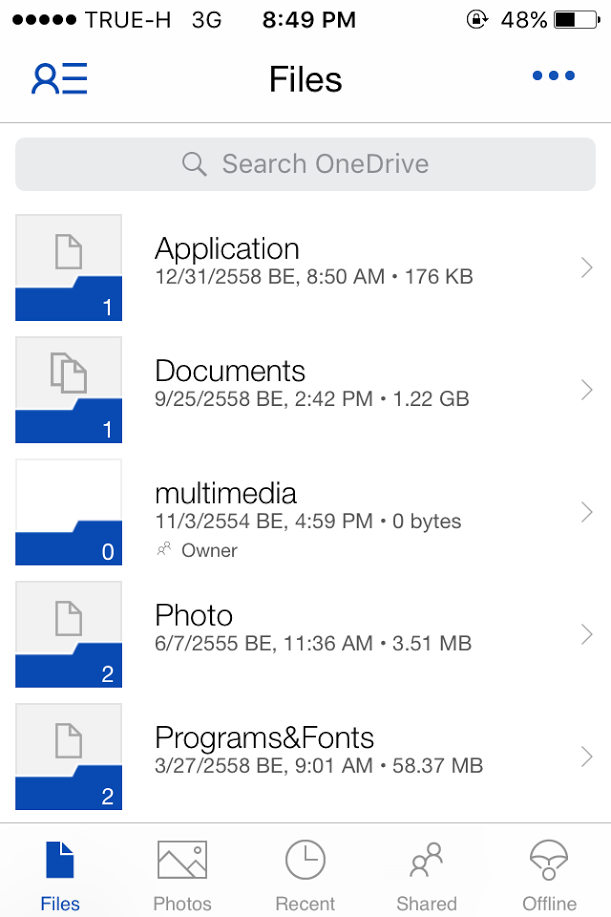 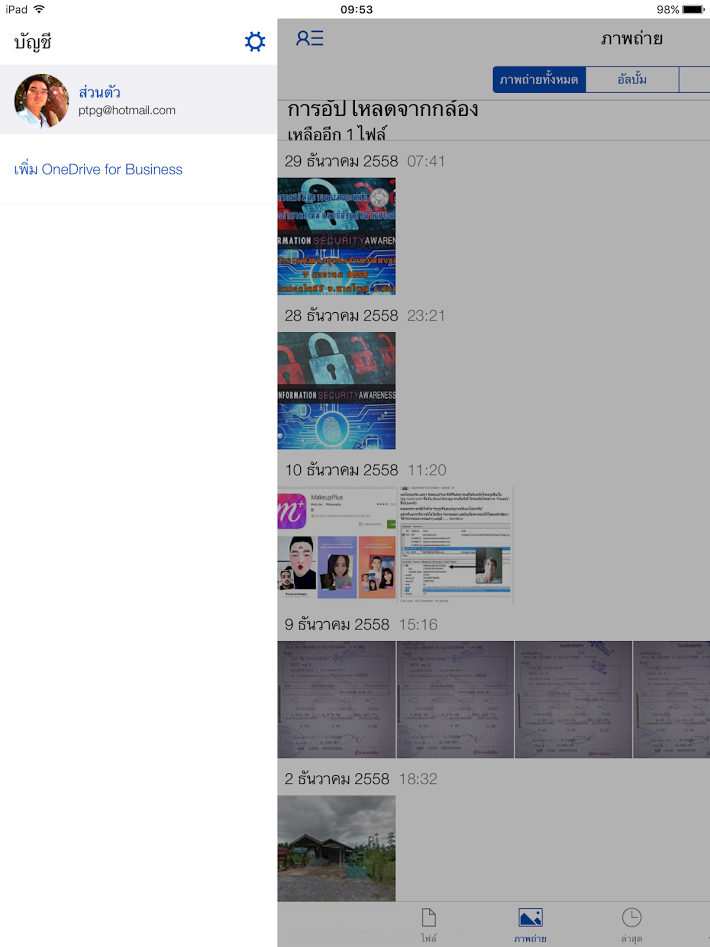 2
1
ตั้งค่าอัพโหลดรูปถ่าย
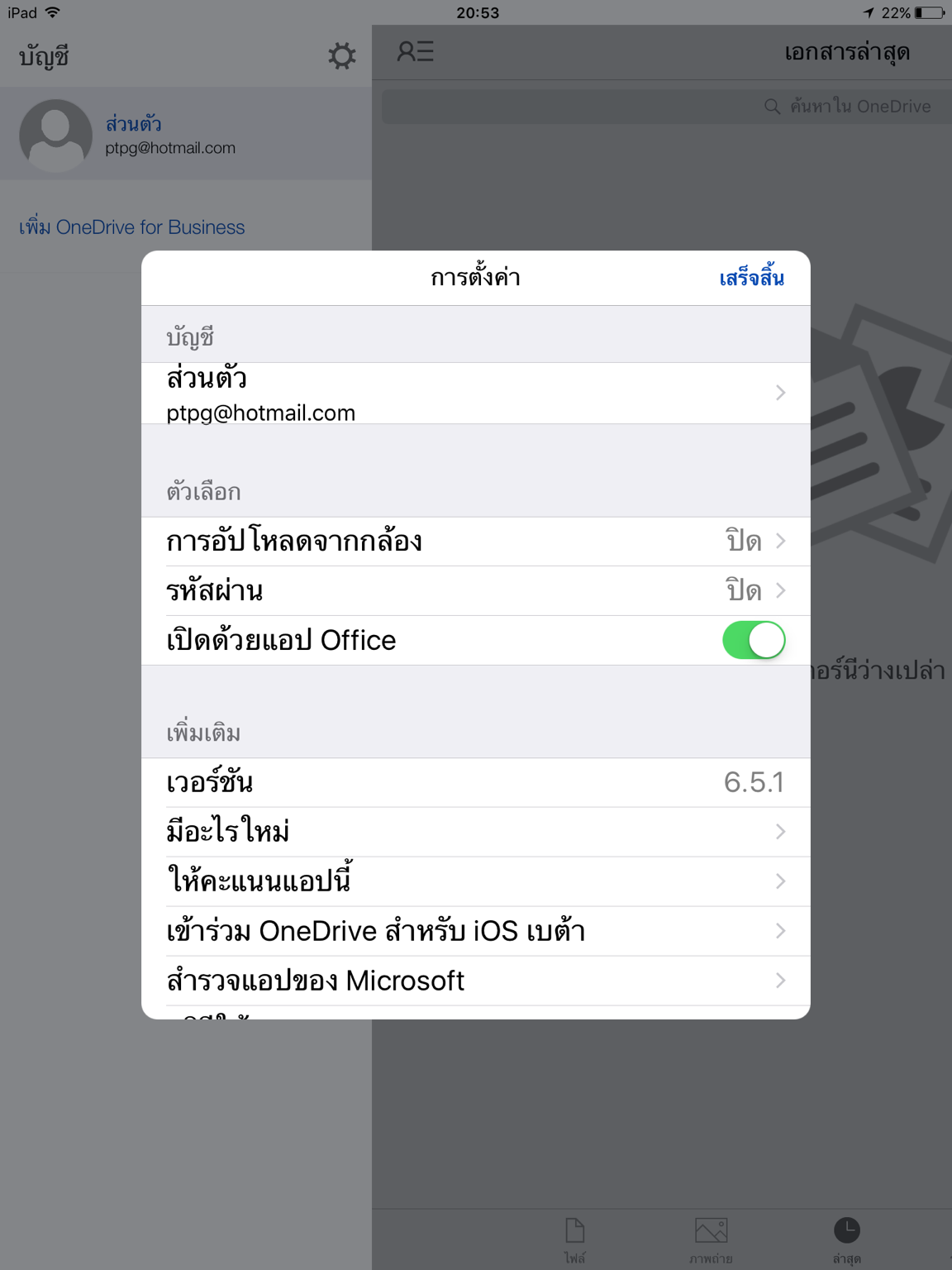 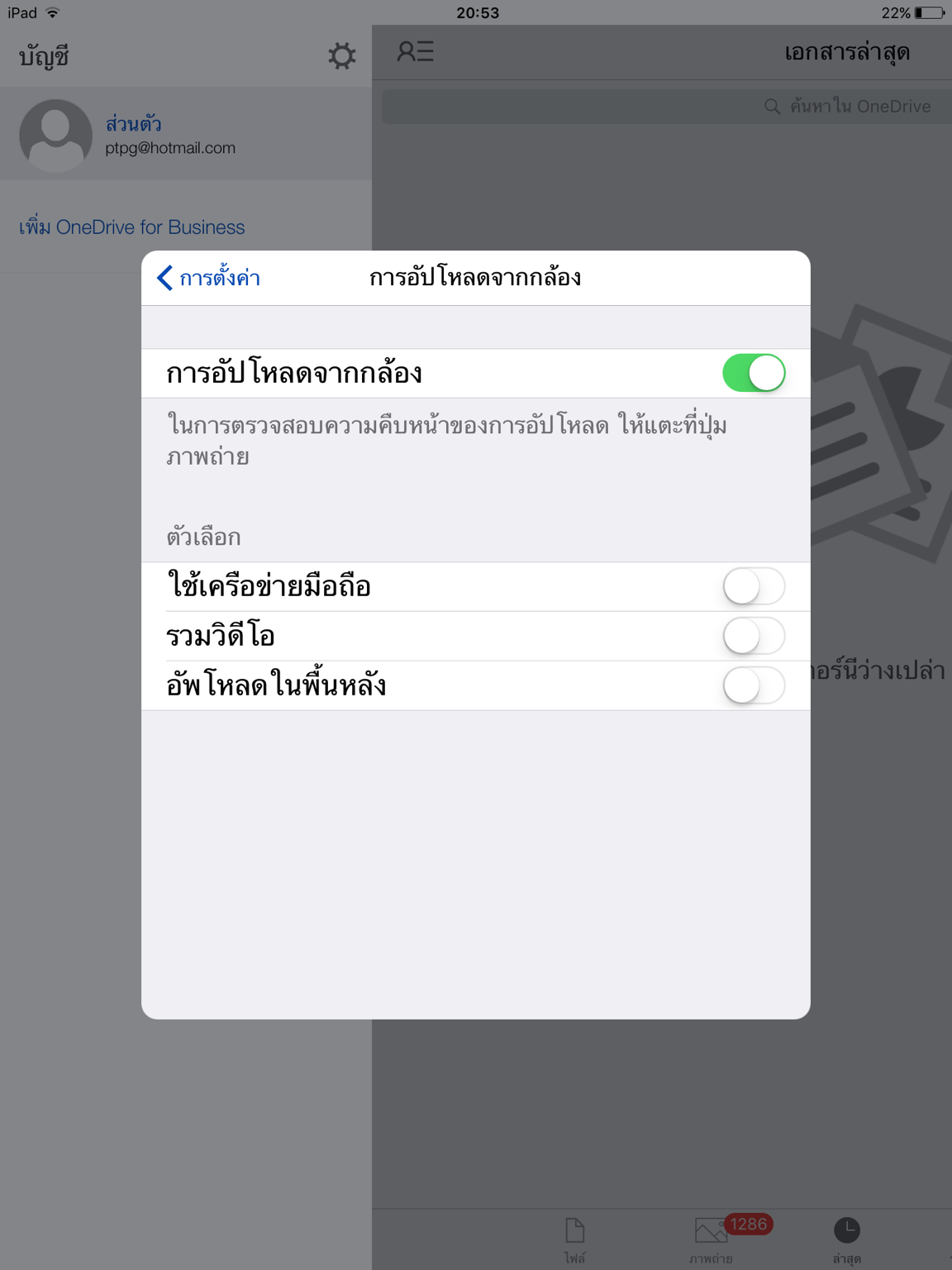 บริการของ Google เมื่อใช้บน Windows
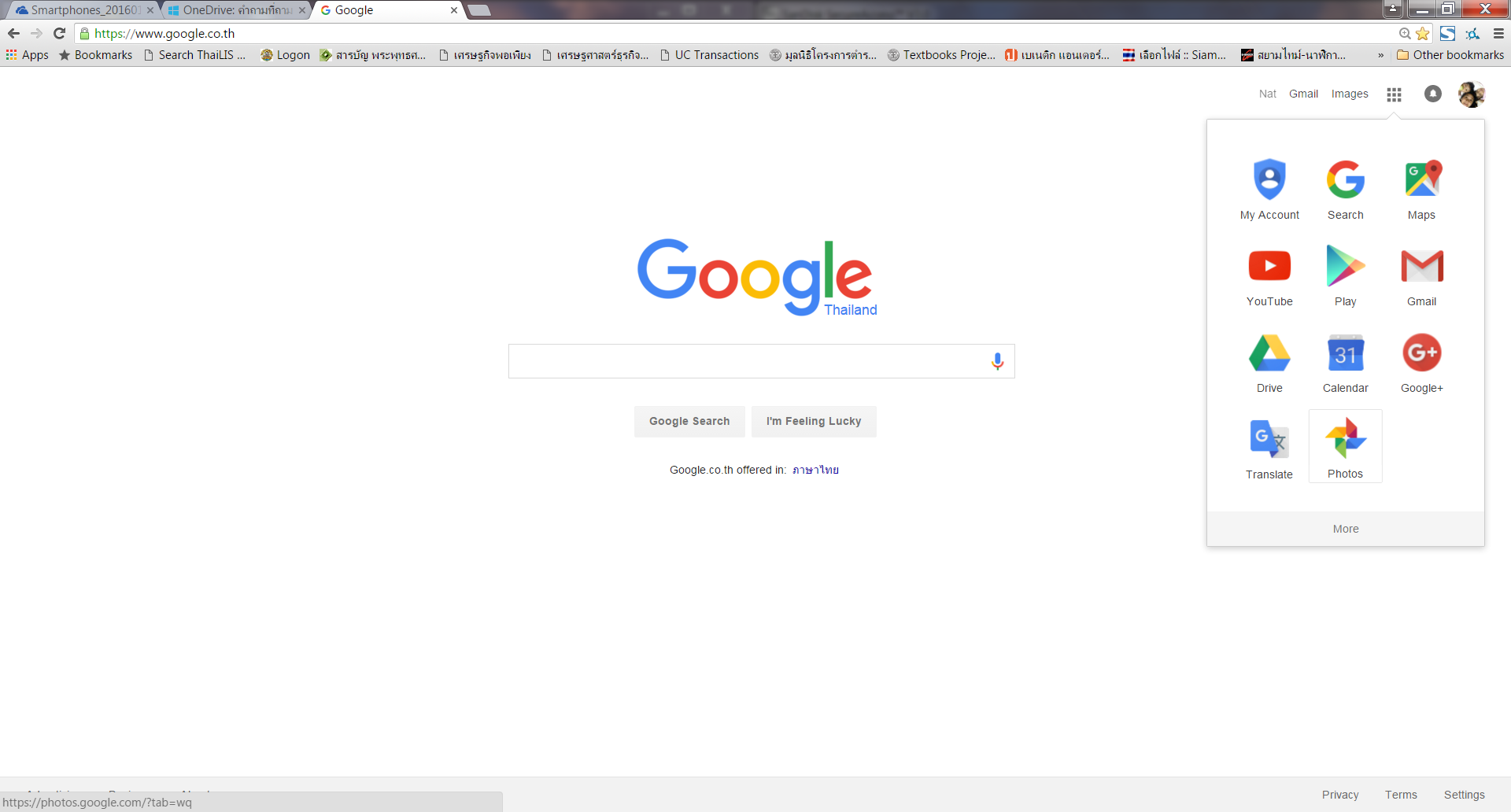 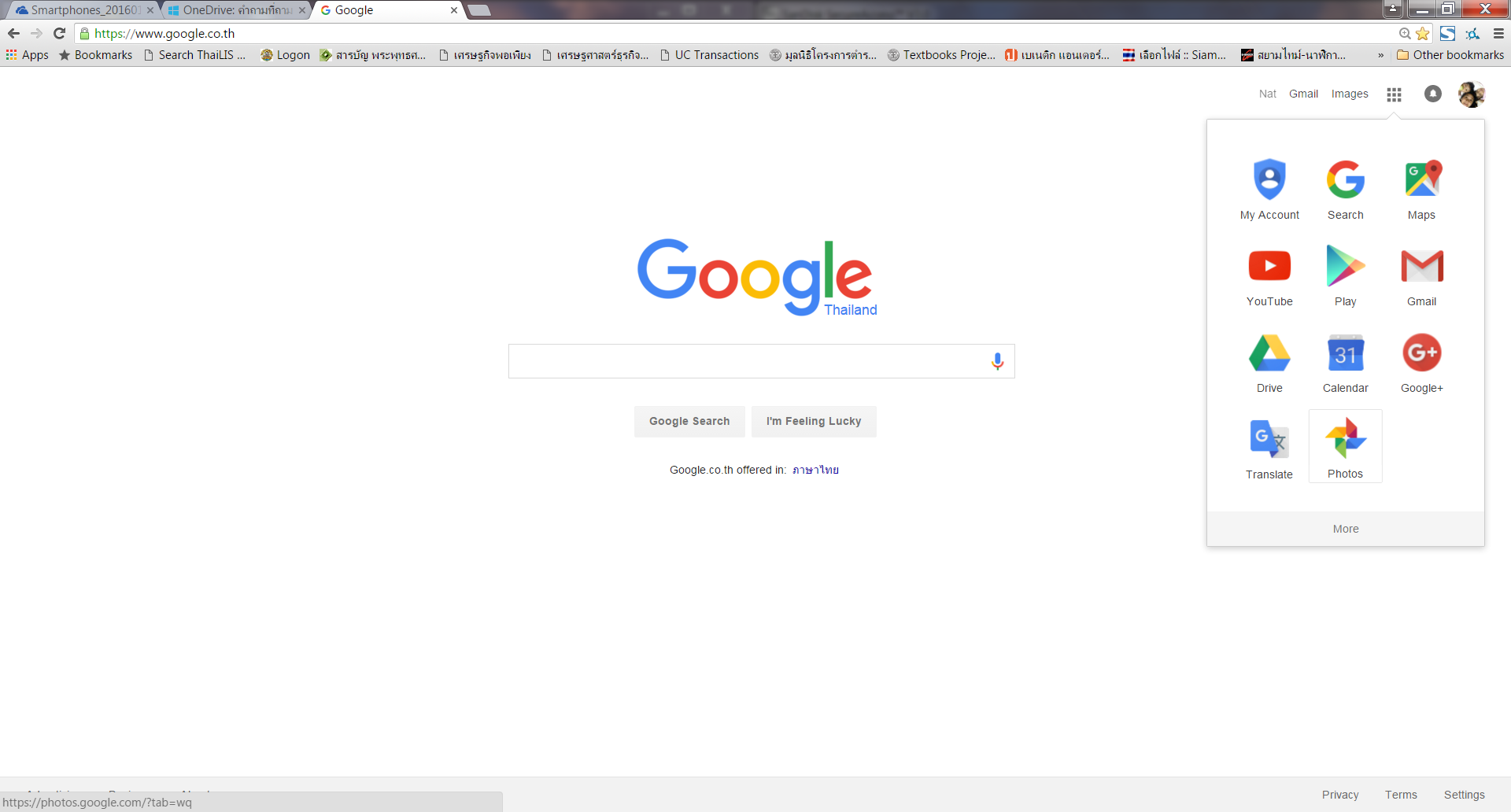 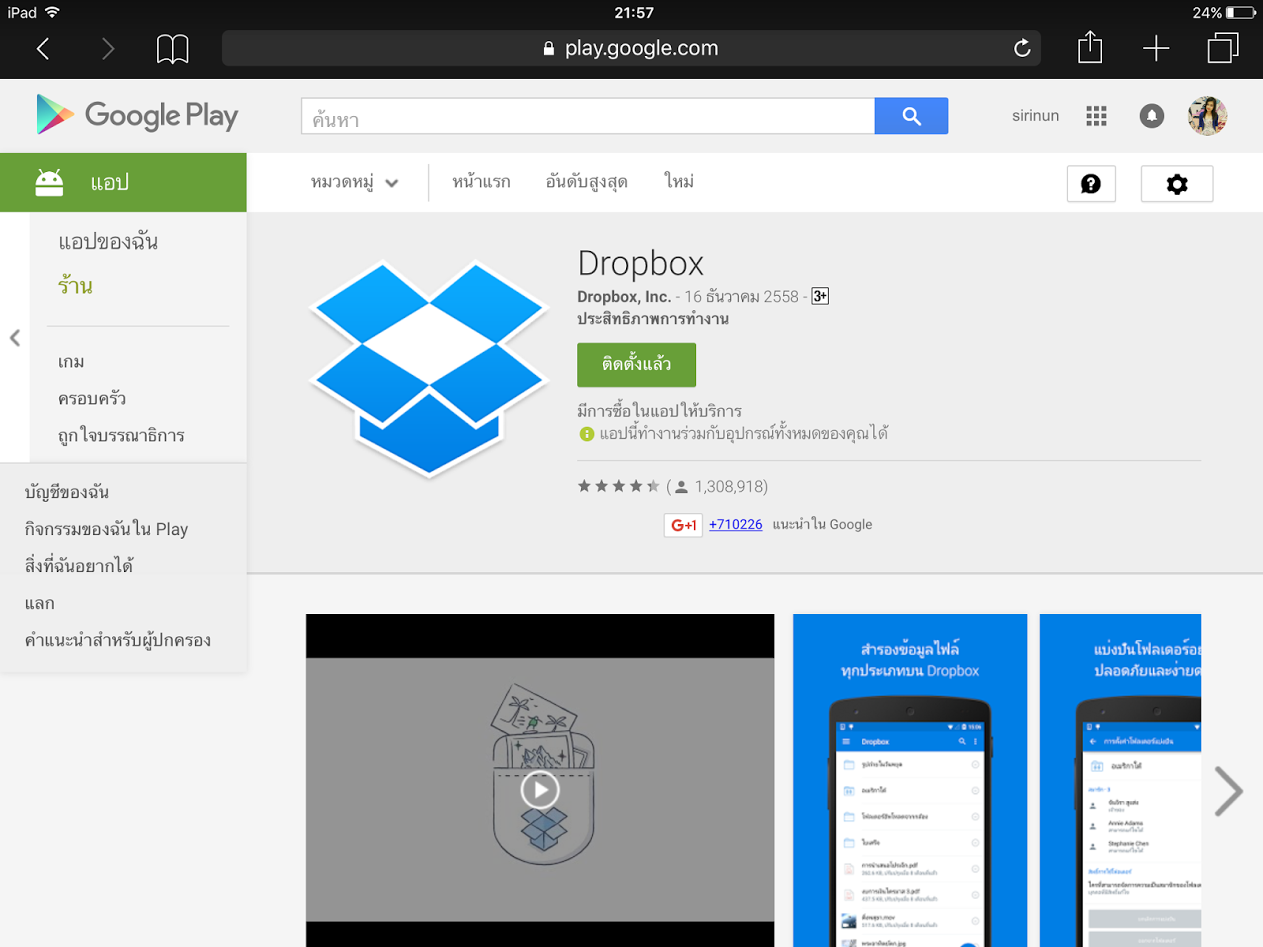 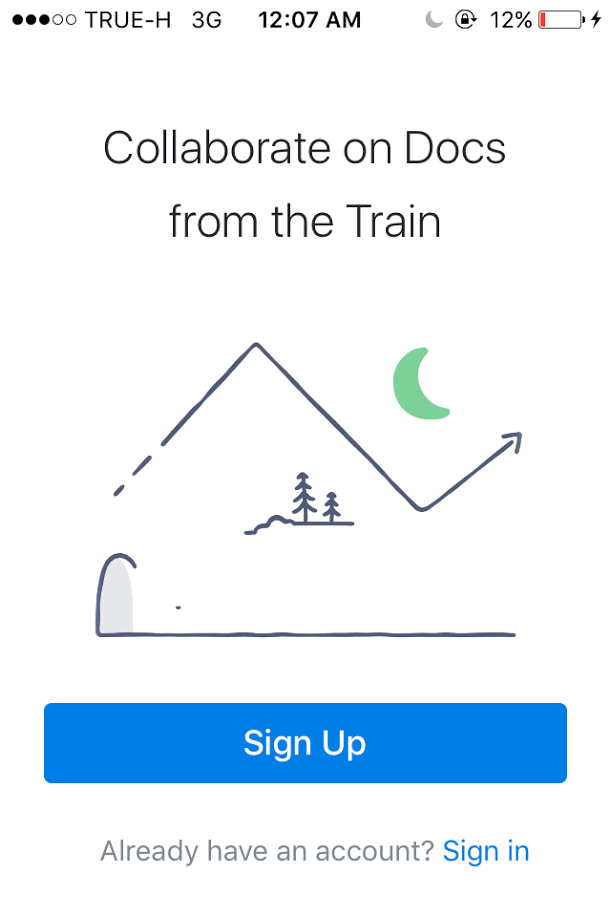 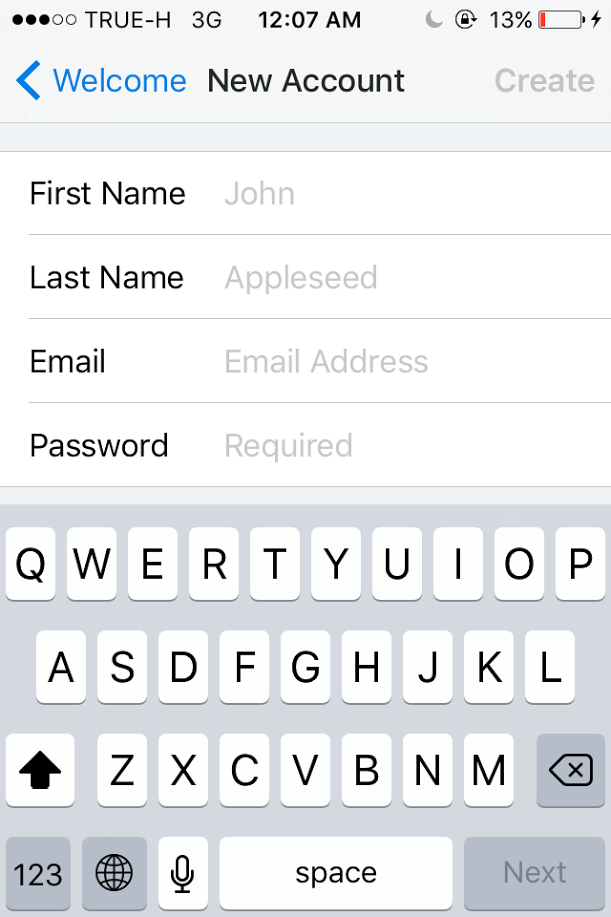 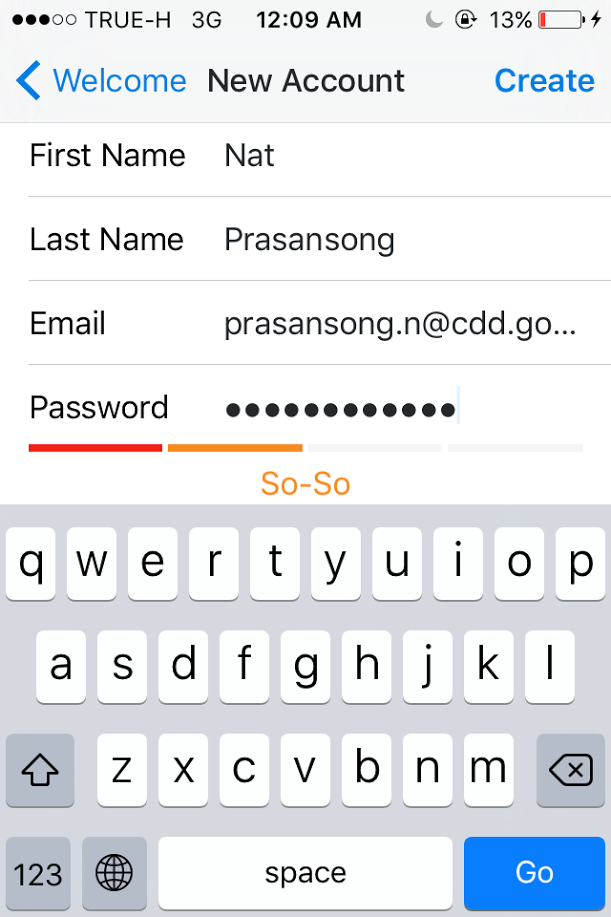 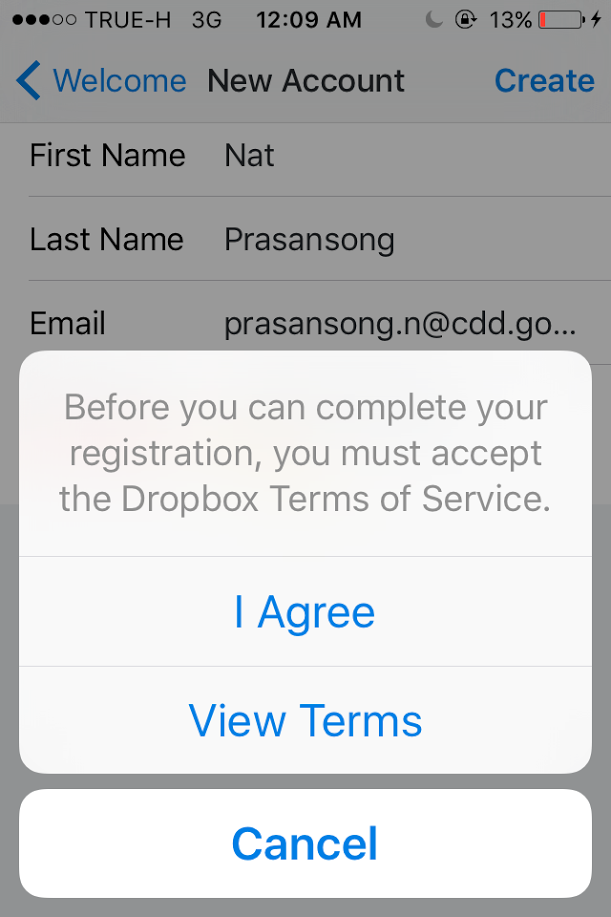 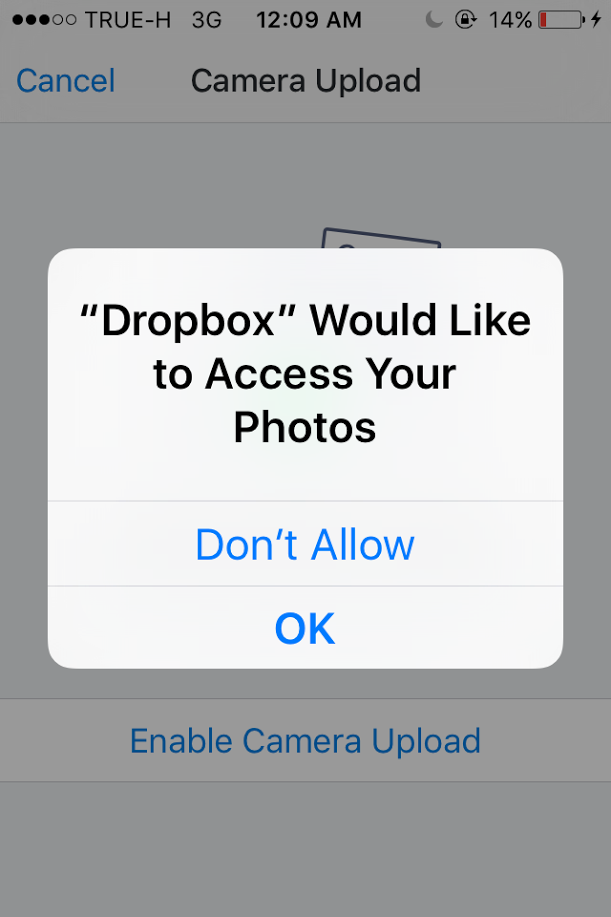 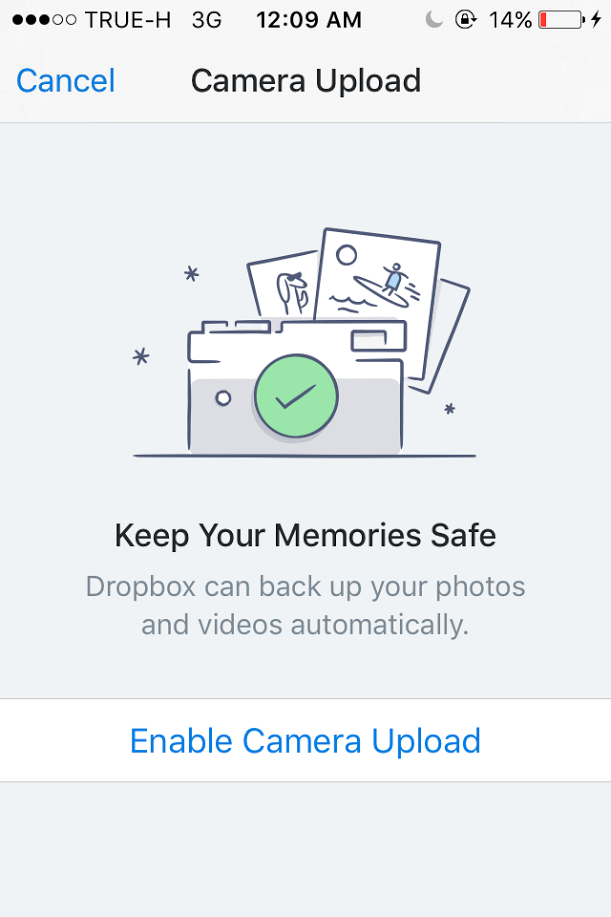 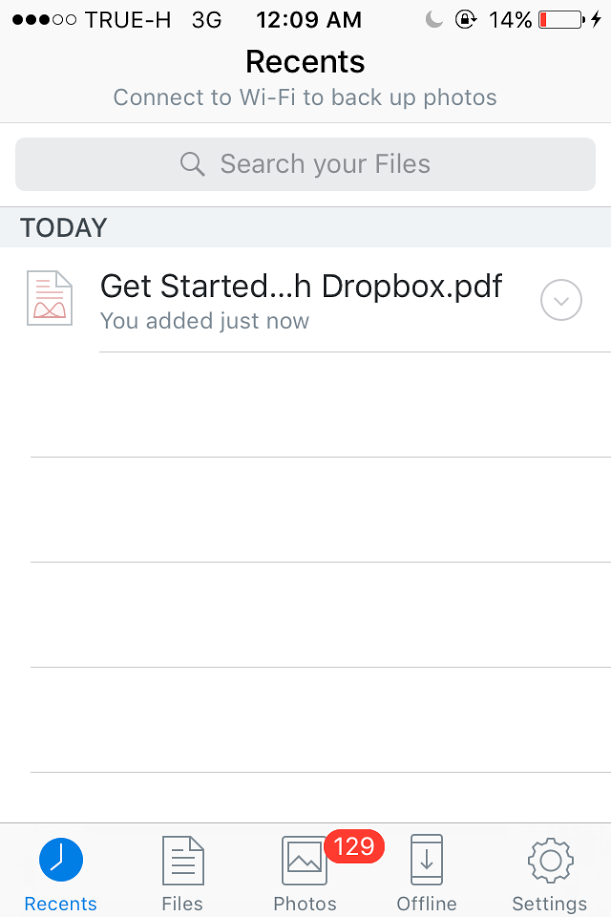 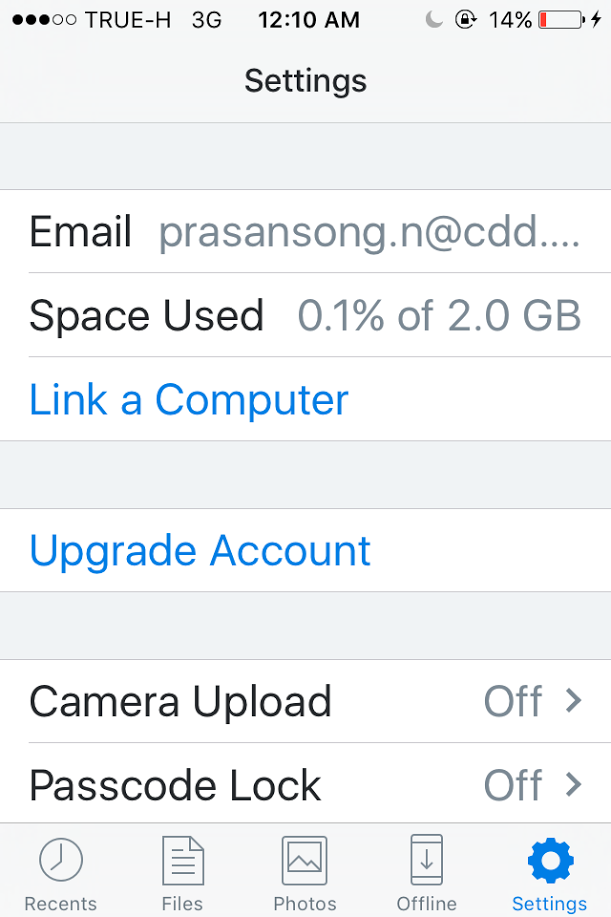 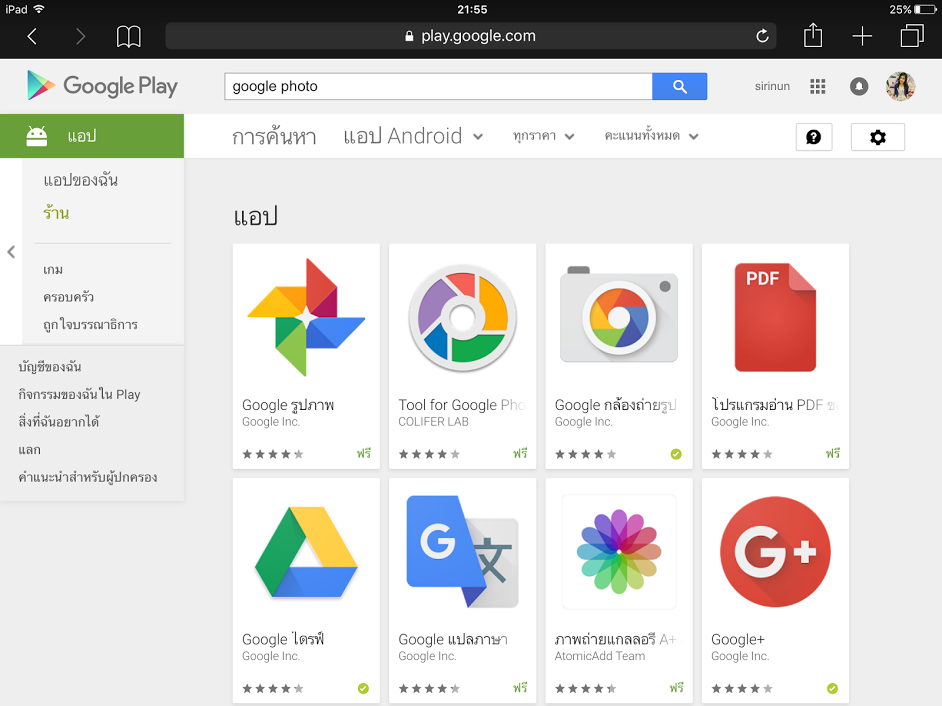 แตะเพื่อเปิดแอพ Google Photos
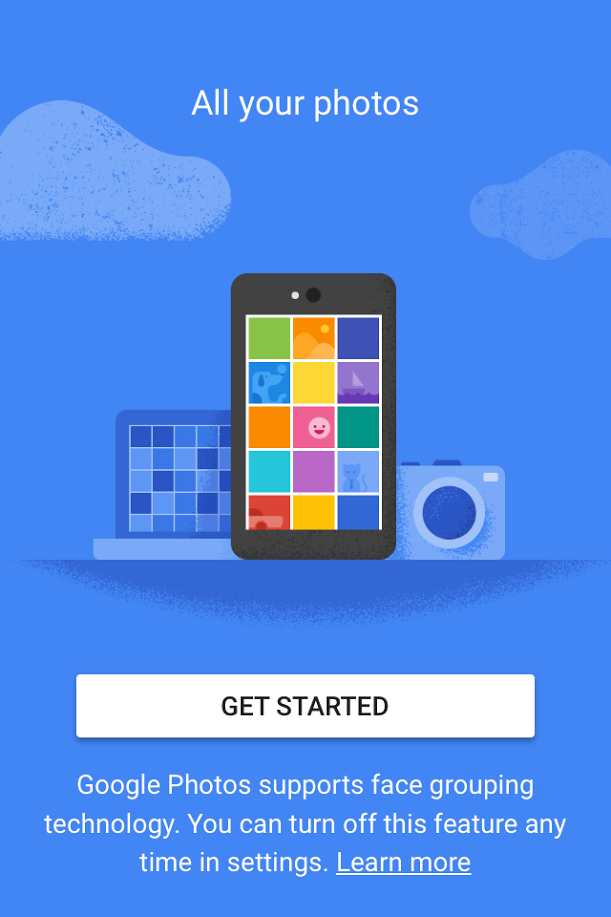 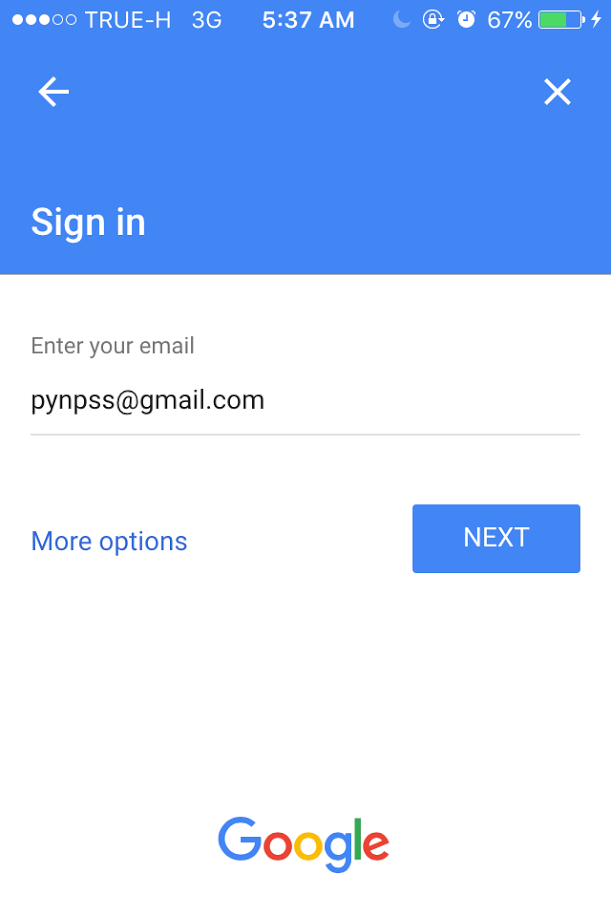 ล็อกอินด้วยบัญชีกูเกิ้ล ...@gmail.com
กรอก พาสเวิร์ด
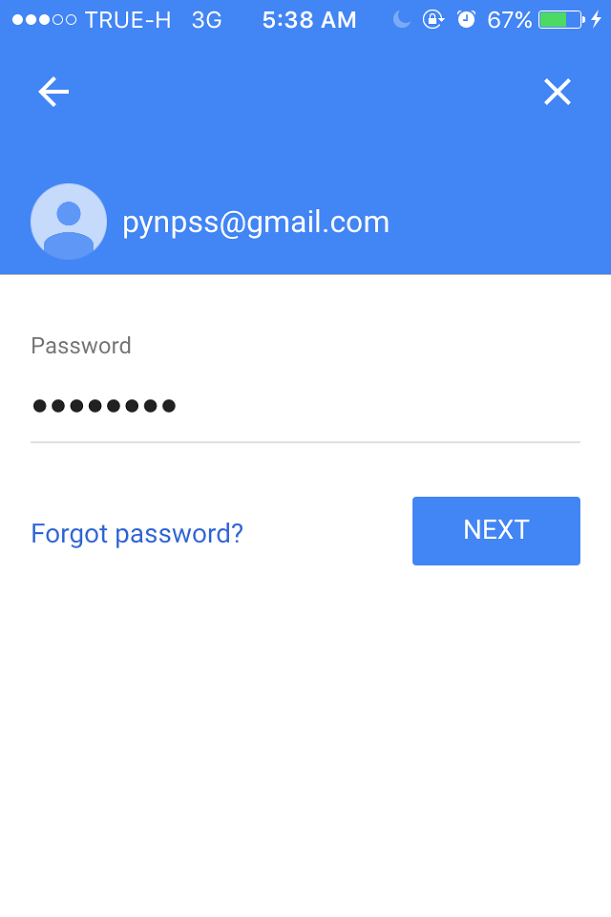 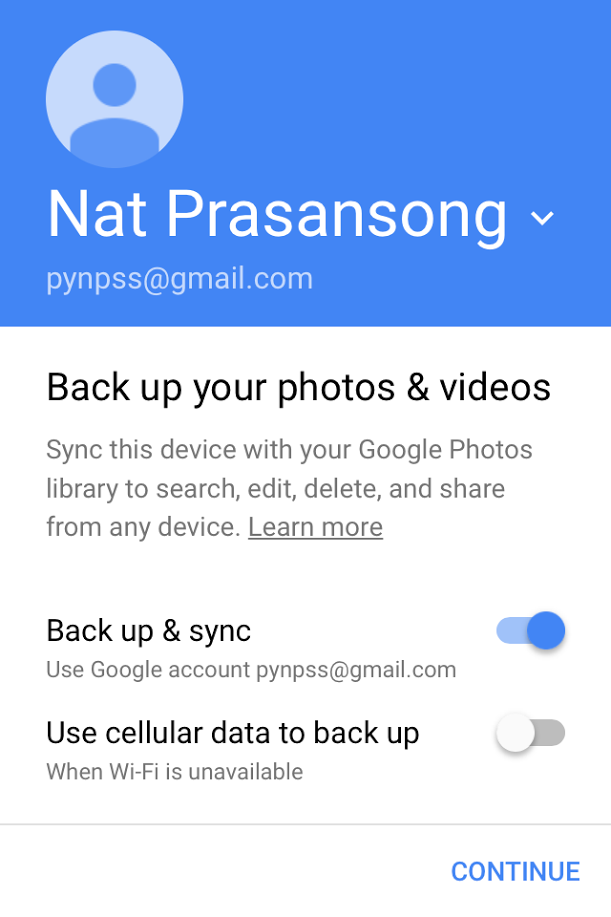 กรอก พาสเวิร์ด
กำหนดความละเอียด และ การแชร์ไฟล์
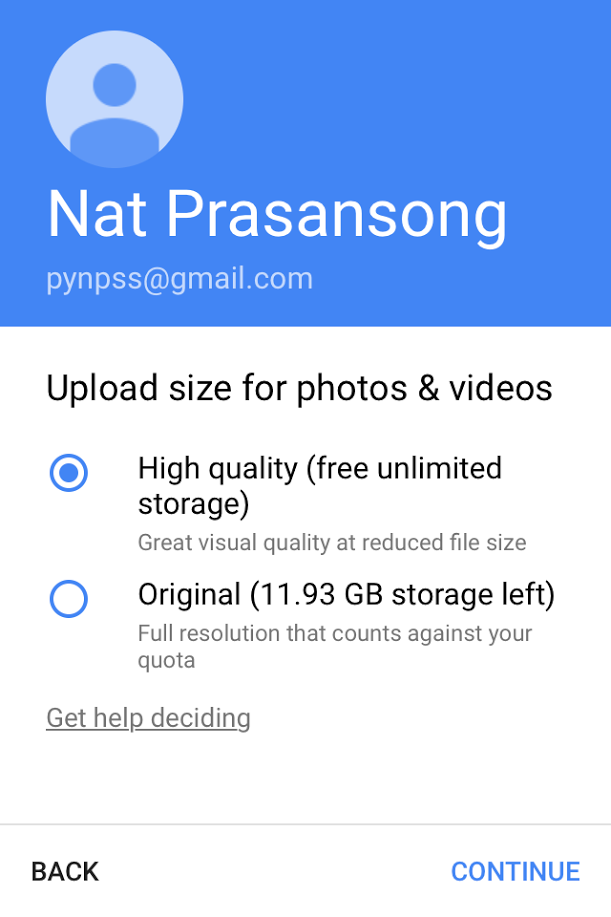 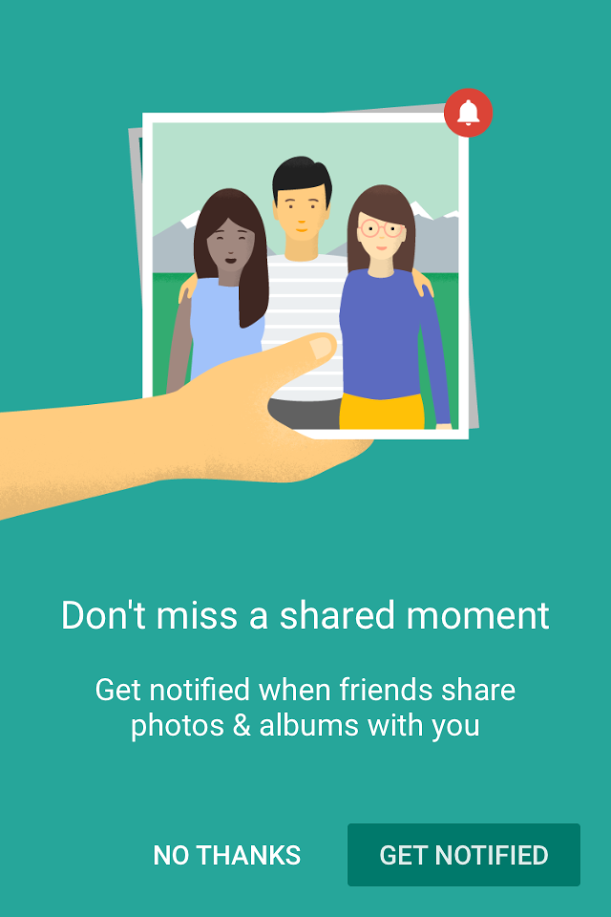 แอพขอเข้าถึงรูปภาพในเครื่อง
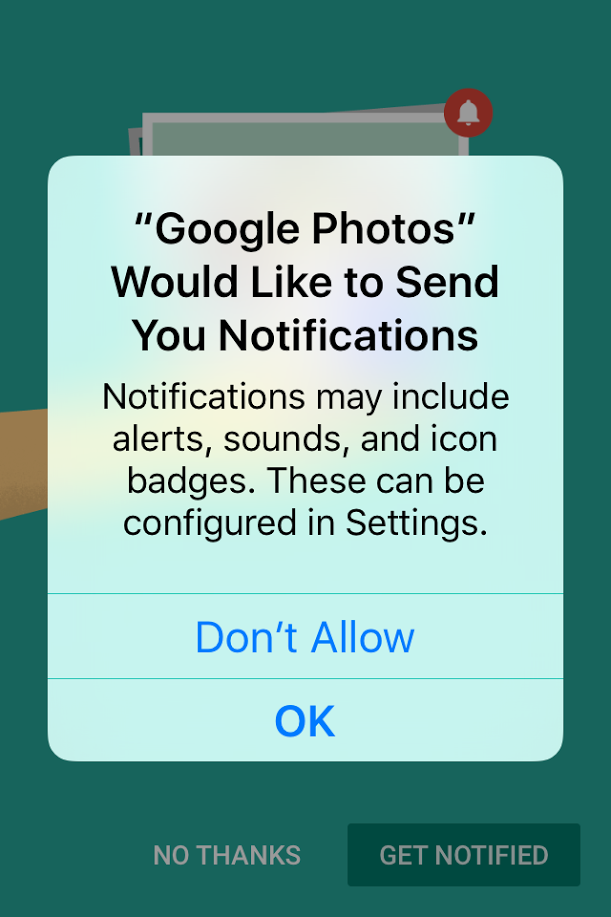 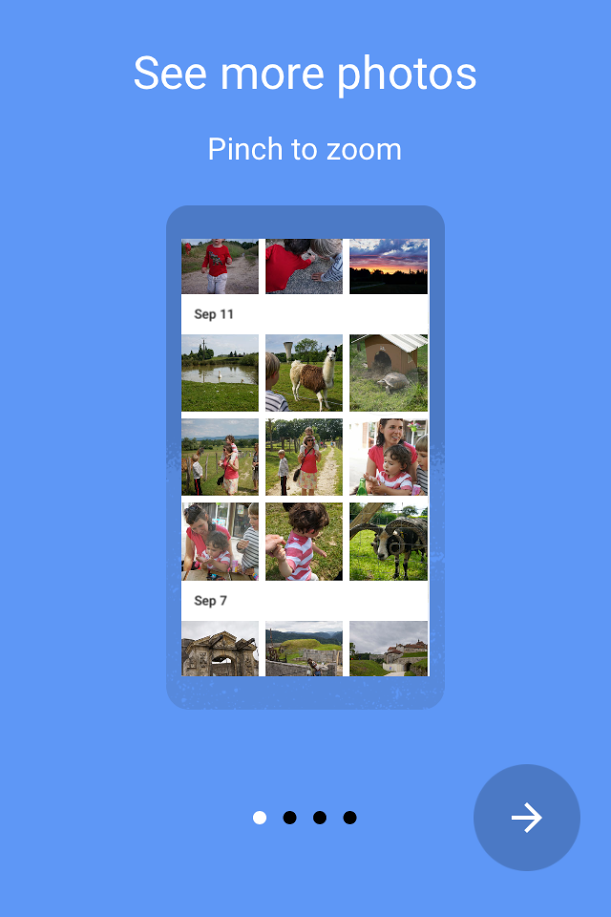 หน้าจอแรกเมื่อล็อกอินเสร็จสมบูรณ์
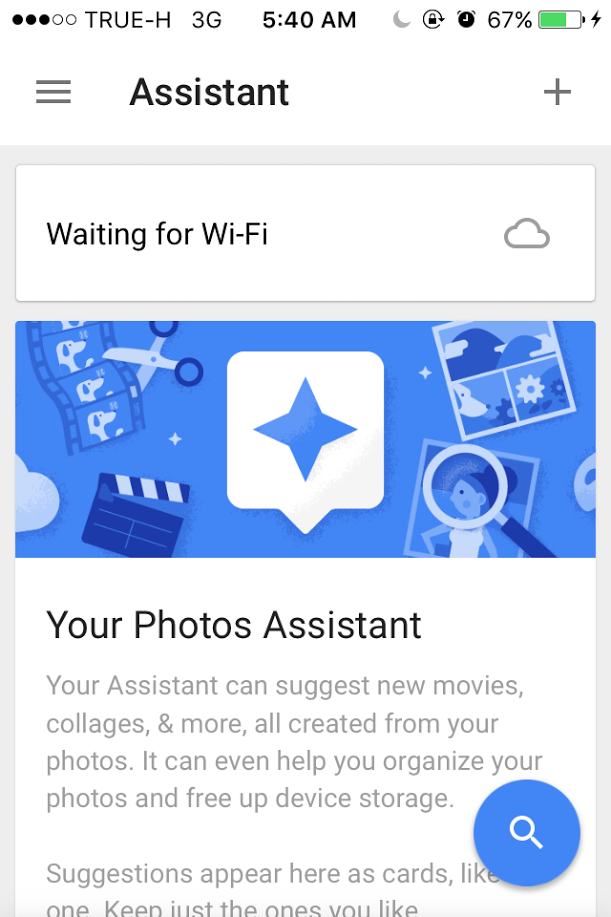 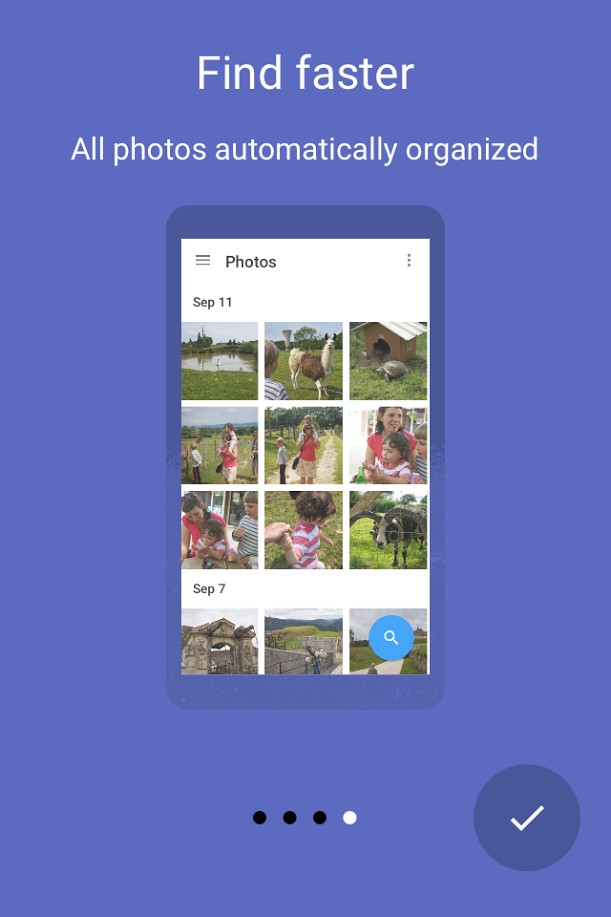 การตั้งค่าภายในแอพ
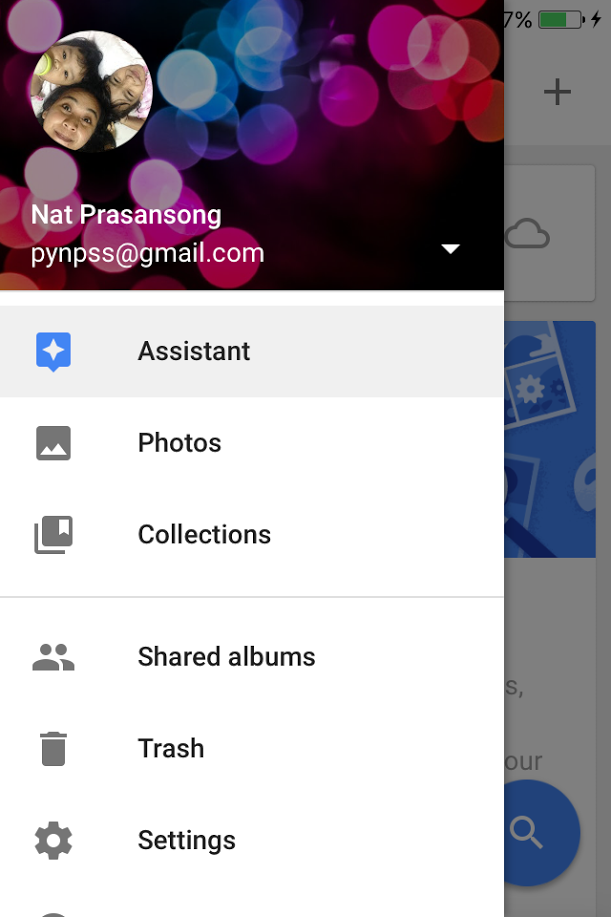 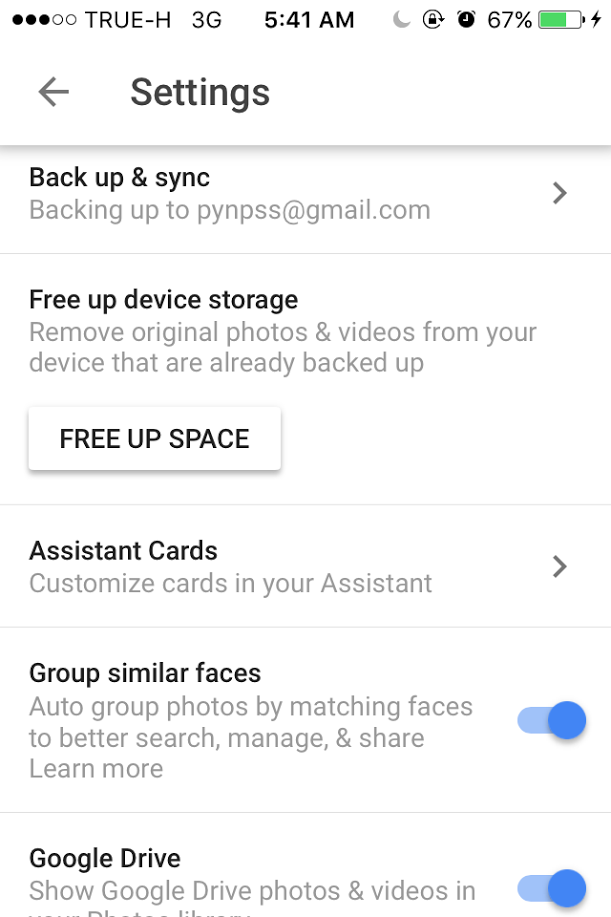 อัพโหลดเมื่อใช้ WI-FI เท่านั้น
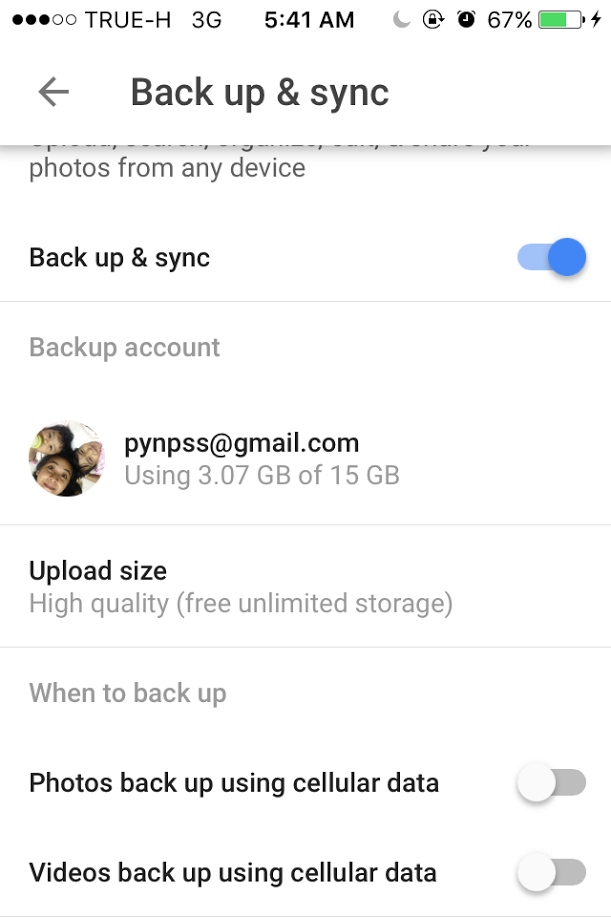 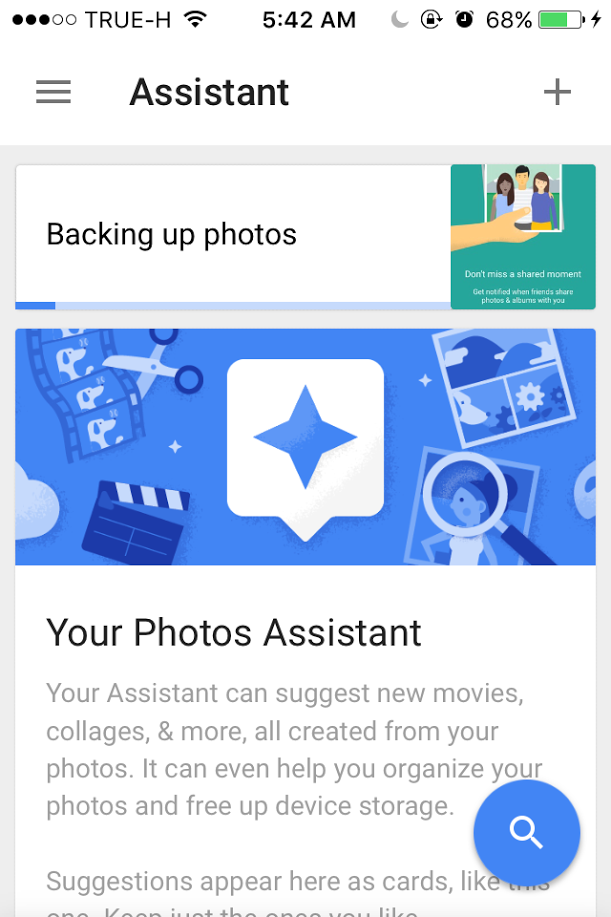 ไม่เปิดใช้งาน 3G
เมื่อต้องการอัพโหลดรูปเก็บ คลิกผู้ช่วย
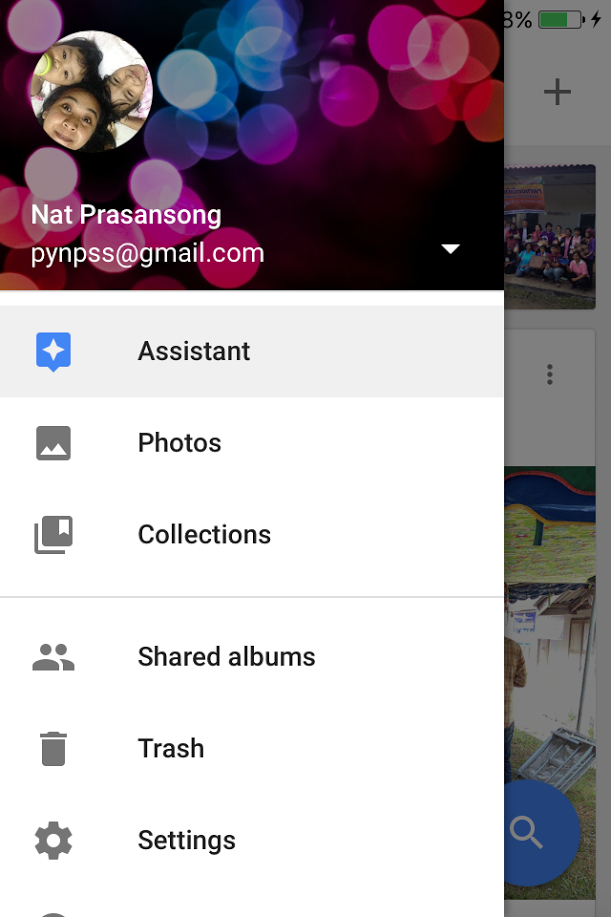 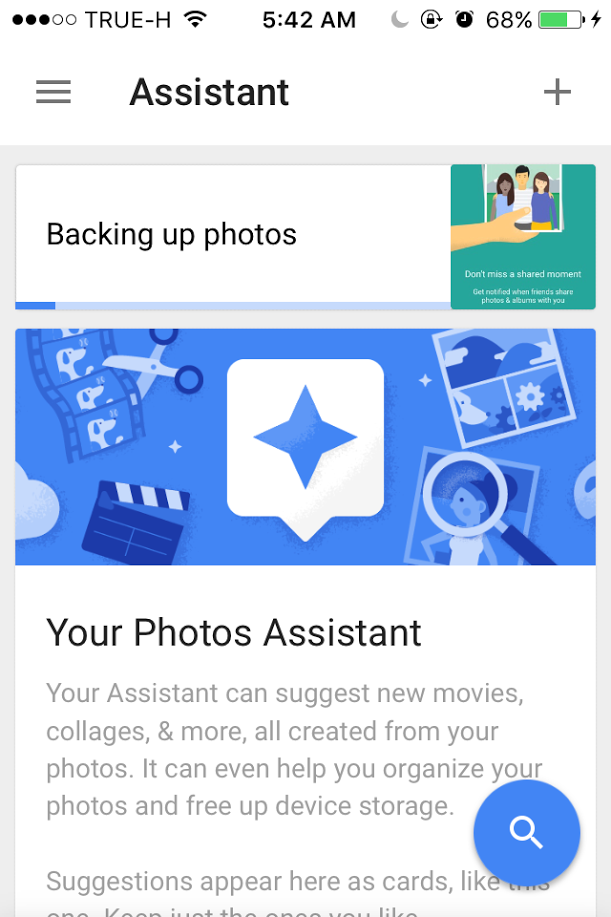 สามารถเพิ่มบัญชีผู้ใช้ได้มากกว่า 1
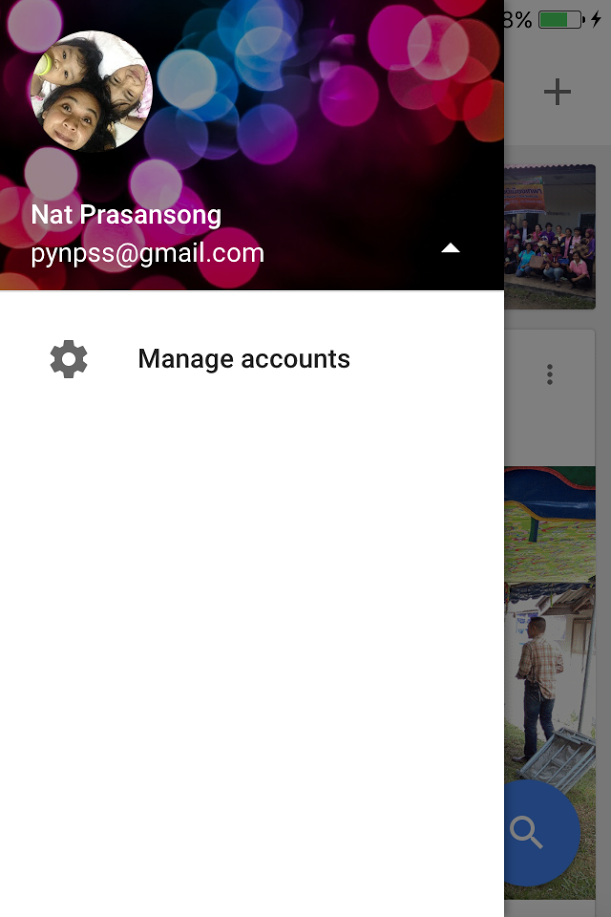 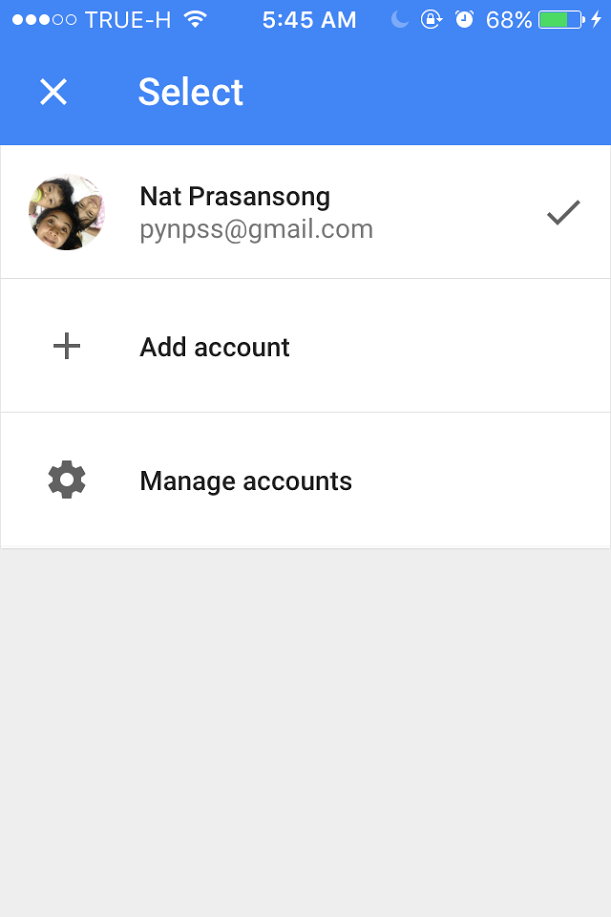